Stage Plan de Performance Fédéral U13F/U14F/U15F
District de l’Isère de Football
Référent stage :

Jérémy HUGONNARD ROCHE : 06 46 41 36 63
	Mail: jhugonnard@isere.fff.fr 

Respecter les horaires
Les stagiaires seront sous la responsabilité de l’encadrement de 14h30 à 16h30

Autorisation parentale et questionnaire Covid à donner à l’encadrement du stage le jour de la séance.
Action : Stage Plan de Performance Fédéral U13F/U14F/U15F

Date : Jeudi 26 Août 2021
HORAIRES : 14H30 – 16H30
RDV SUR PLACE  : 14H15 	
  
Lieu :	Complexe Vieux Melchior – 2 Rue Pierre de Coubertin – 38360 SASSENAGE
EQUIPEMENT :
     
		- Équipement complet de Footballeur.
		- chaussures de Football (crampons moulés)
		- 1 paire de protège-tibia.
		- Équipement de protection pour les Gardiens de but.
		- 1 survêtement + 1 vêtement de pluie type K-WAY.
		- Nécessaire de toilette (pour prendre la douche)
		- Une bouteille d’eau (OBLIGATOIRE)
		
     
PS : Dès réception de cette convocation, merci de prévenir le référent du stage de la participation ou de l’absence à cette action.
Le Président du District 		Le CTF
Hervé GIROUD-GARAMPON	                  Thomas BARTOLINI
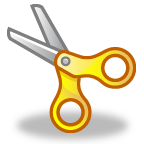 Stage Plan de Performance Fédéral U13F/U14F/U15F
Autorisation Parentale

Je soussigné Madame, Monsieur,…………………………………………………………

Autorise mon enfant ……………………………………..à participer au stage U13F/U14F/U15F au stade Vieux Melchior à Sassenage le jeudi 26 Août 2021.



 Je dégage le district de l’Isère de toutes responsabilités concernant la perte ou le vol de biens personnels.

Je dégage le district de l’Isère de toutes responsabilités concernant
Le 26 Août 2021 après 16h30 (fin de l’action).

JE RECONNAIS avoir pris connaissance du questionnaire stade Covid-19 transmis par l’organisateur du rassemblement ; M’engage à faire remonter de manière sincère toute information dans l’hypothèse où le joueur(joueuse) est atteint(e) ou pense être atteint(e) d’un ou de plusieurs symptômes, afin qu’il puisse prendre les mesures qui s’imposent ; M’engage à ce que l’enfant respecte le protocole sanitaire mis en place par l’organisateur et l’ensemble des gestes barrières durant la totalité du rassemblement.   


J’autorise le médecin responsable du stage à pratiquer toutes interventions si besoin est.

De plus je m’engage à signaler à l’encadrement la prise d’un traitement éventuel.

Fait à :………………………………………….. le

					Signature
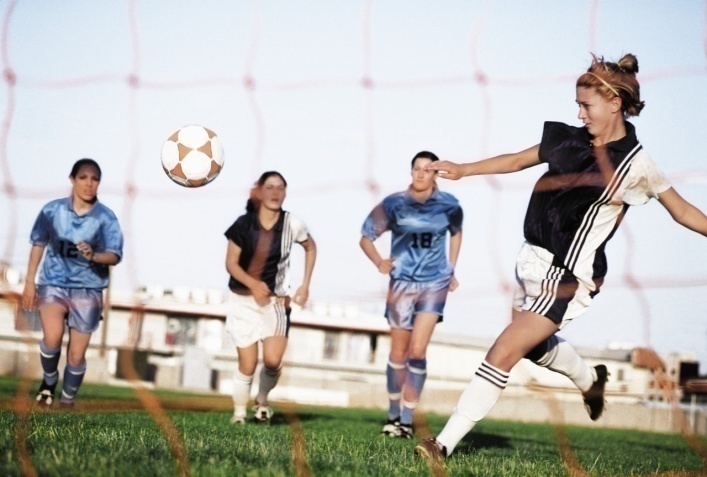 DISTRICT DE L’ISERE DE FOOTBALL
2, bis rue Pierre de Coubertin
38360 SASSENAGE

Tel : 04.76.26.82.90
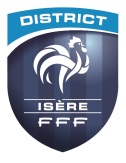 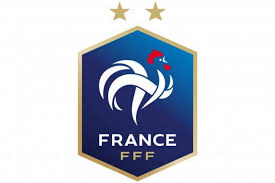 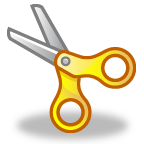 Partie à apporter le jeudi 26 Août 2021